МУЗЕИ  НАШЕГО  ГОРОДА
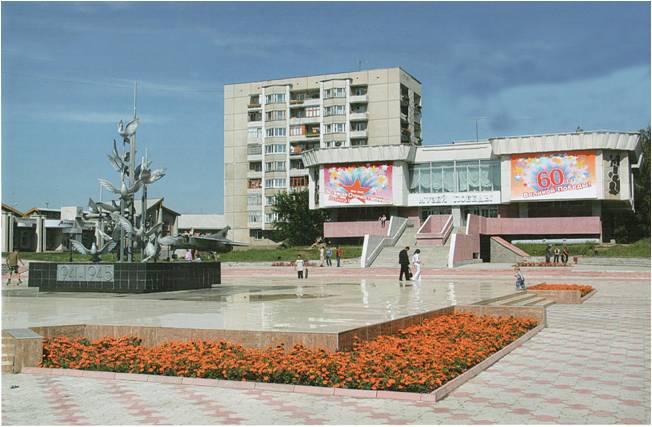 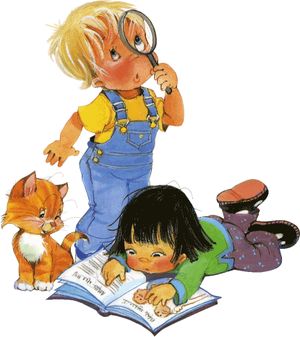 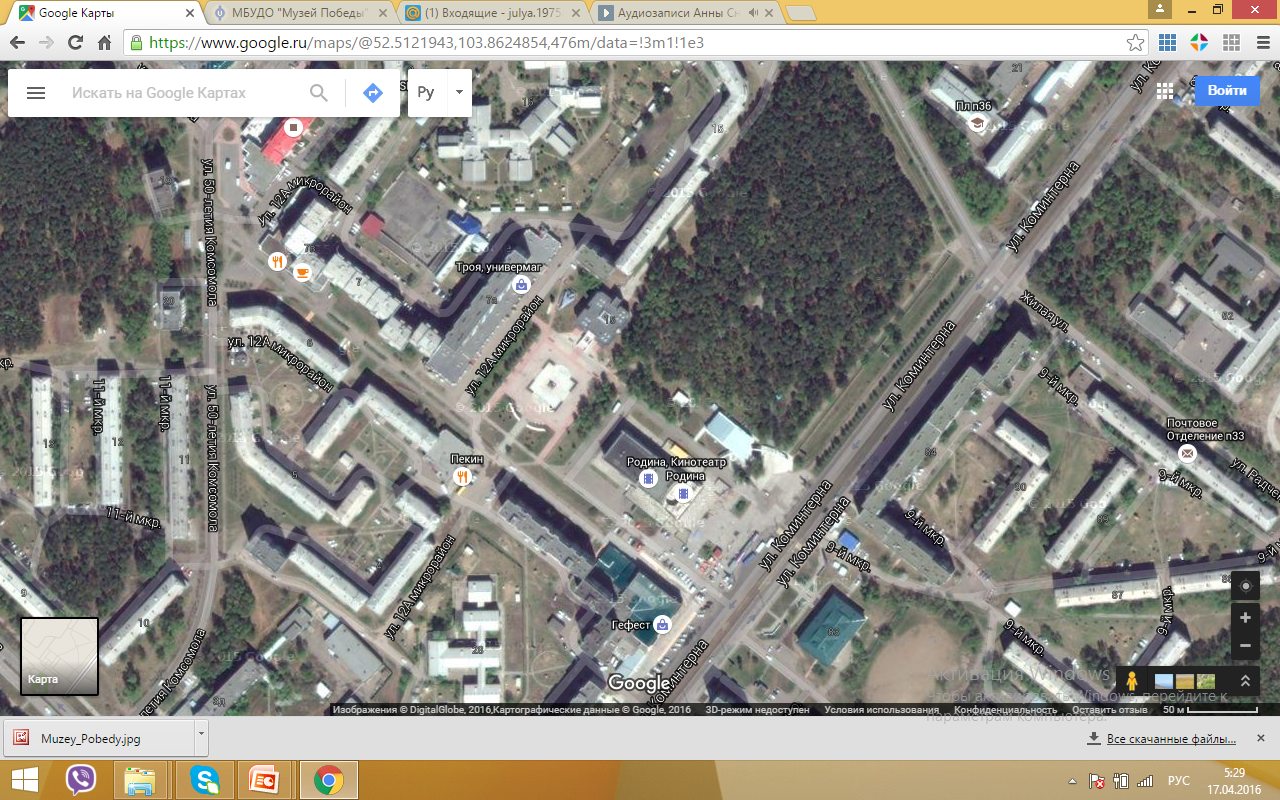 Расположен 
12 а микрорайон. 

Рядом находятся:
улица Комминтерна 
кинотеатр «РОДИНА»
ТД «Гефест»
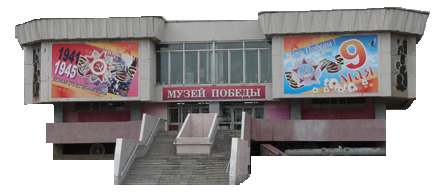 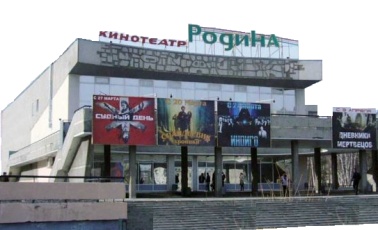 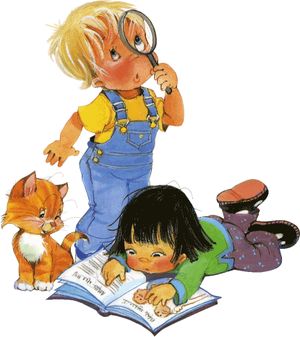 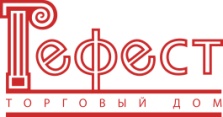 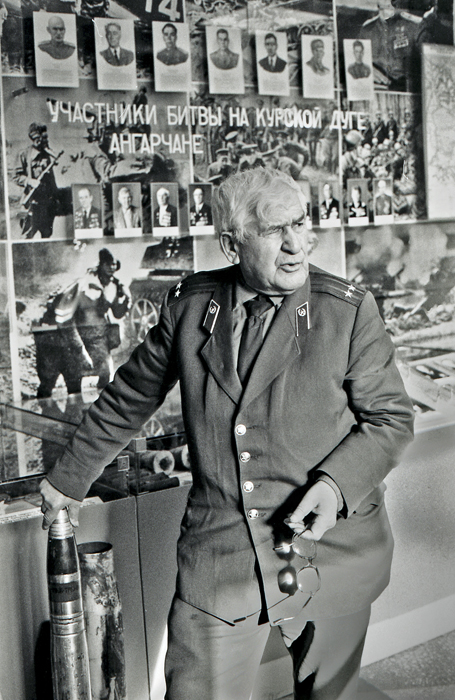 Иван Никитович Пурас
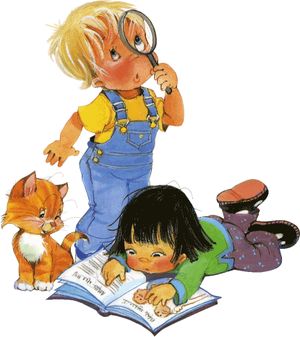 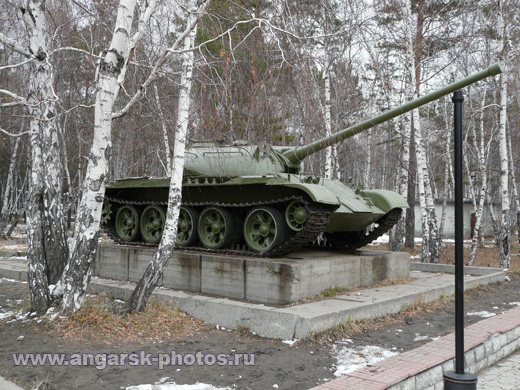 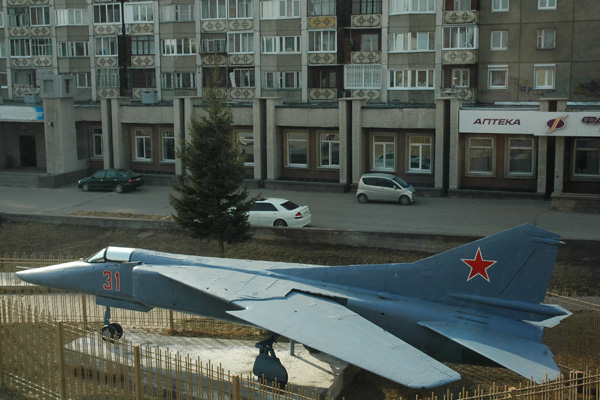 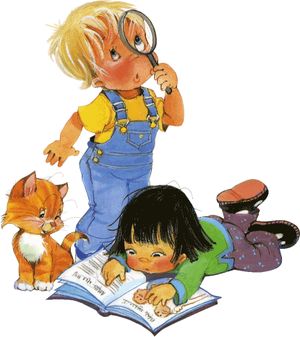 ЭКСПОНАТЫ  МУЗЕЯ
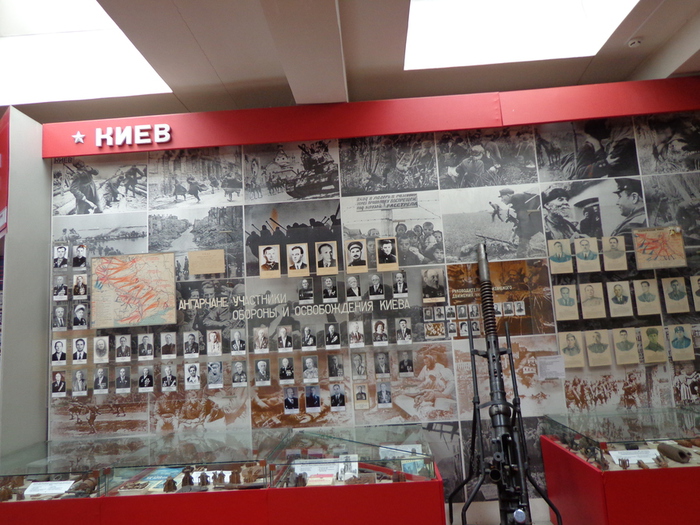 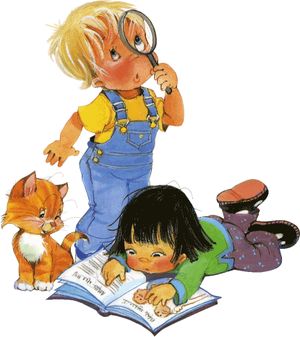 ЭКСПОНАТЫ  МУЗЕЯ
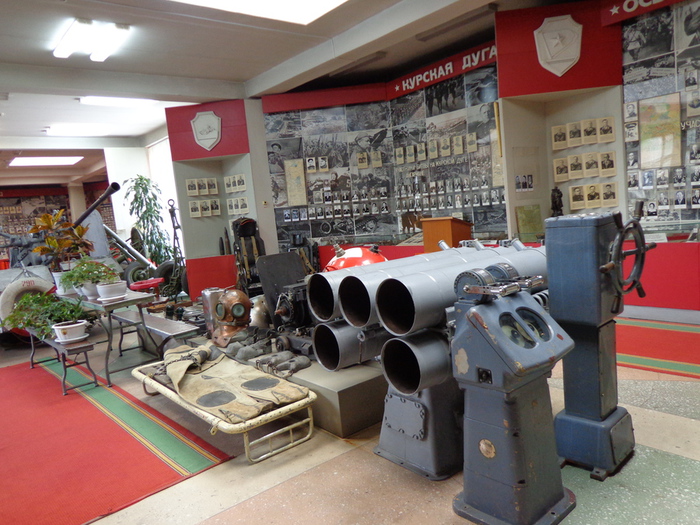 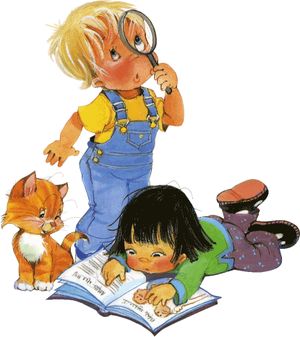 ЭКСПОНАТЫ  МУЗЕЯ
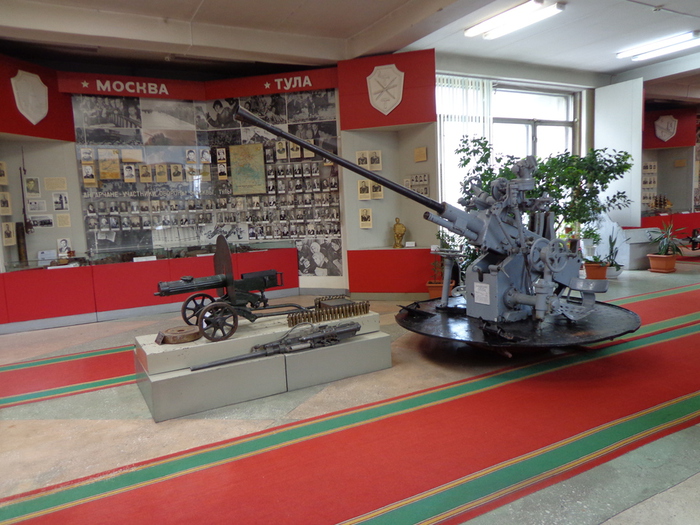 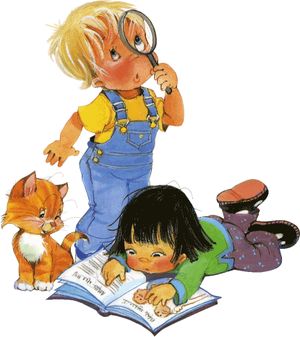 ЭКСПОНАТЫ  МУЗЕЯ
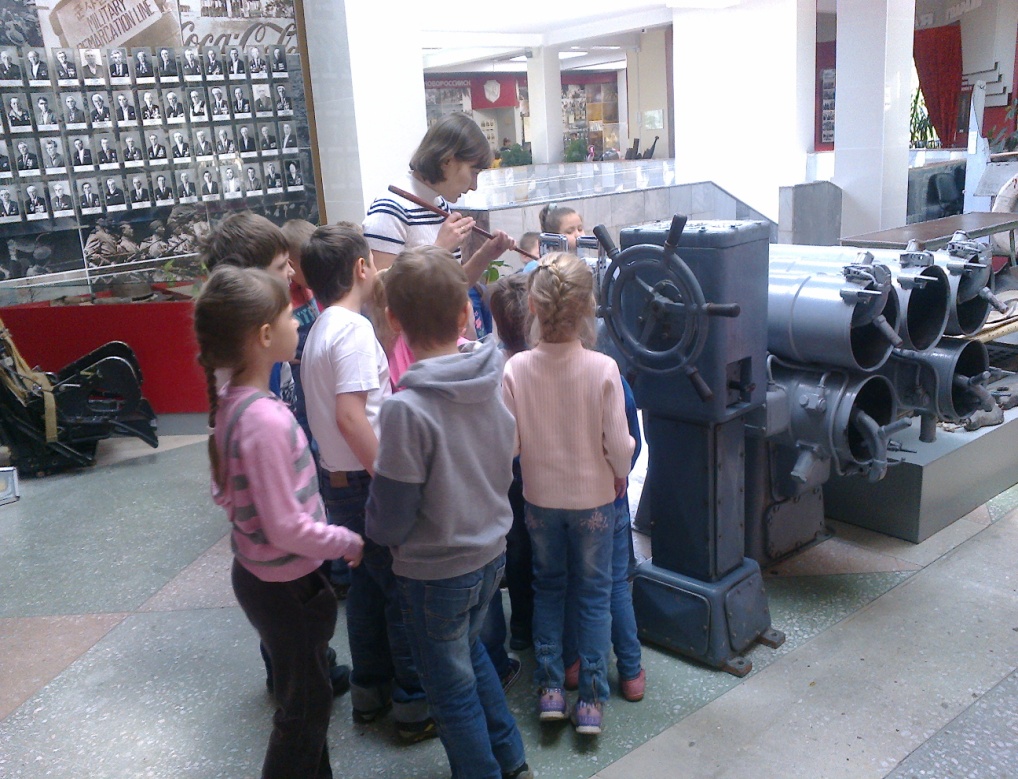 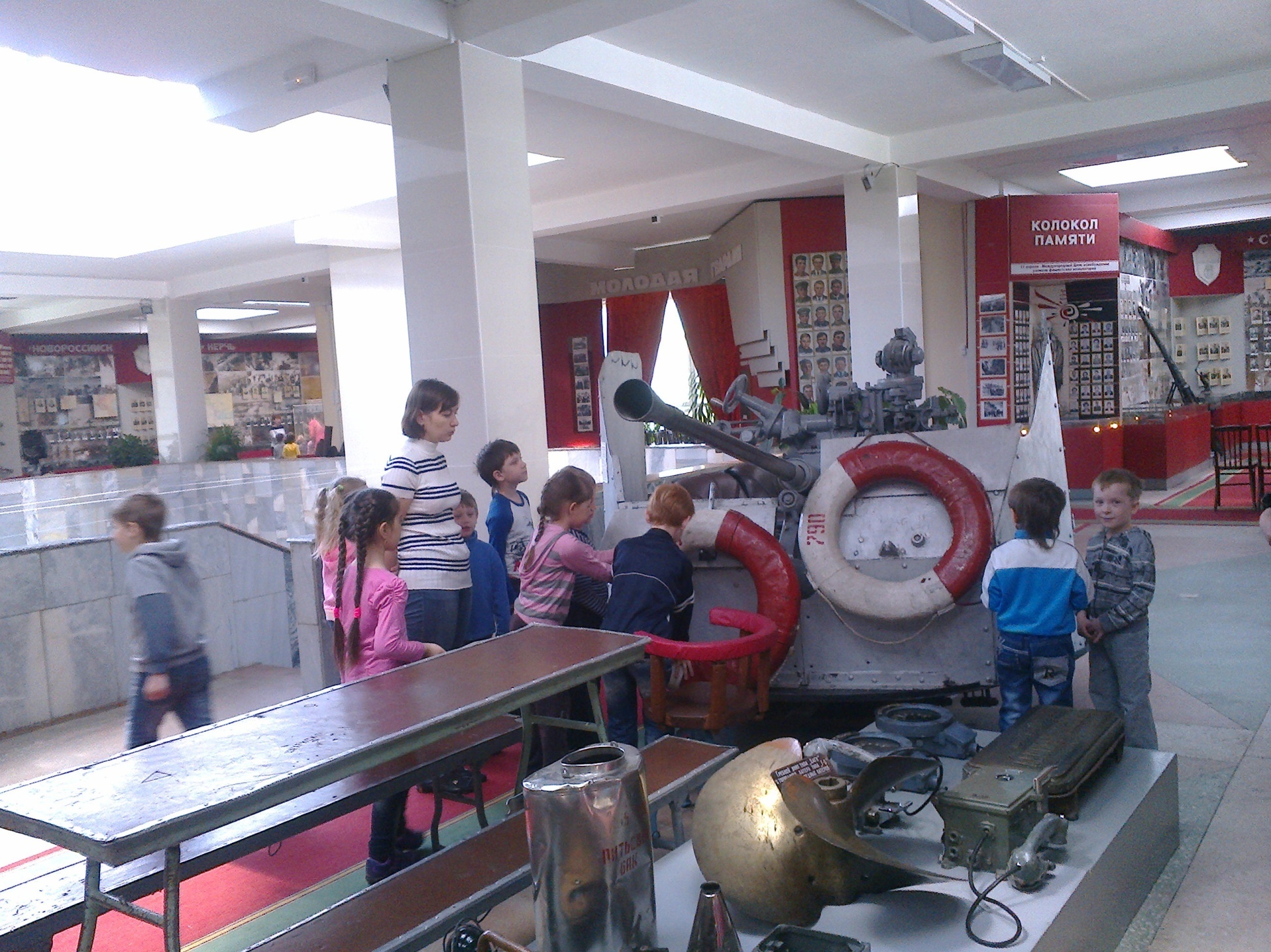 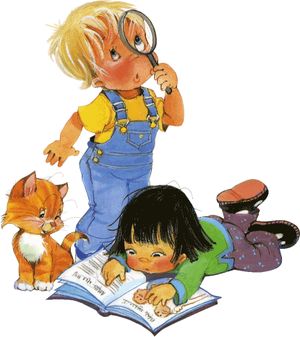 ЭКСПОНАТЫ  МУЗЕЯ
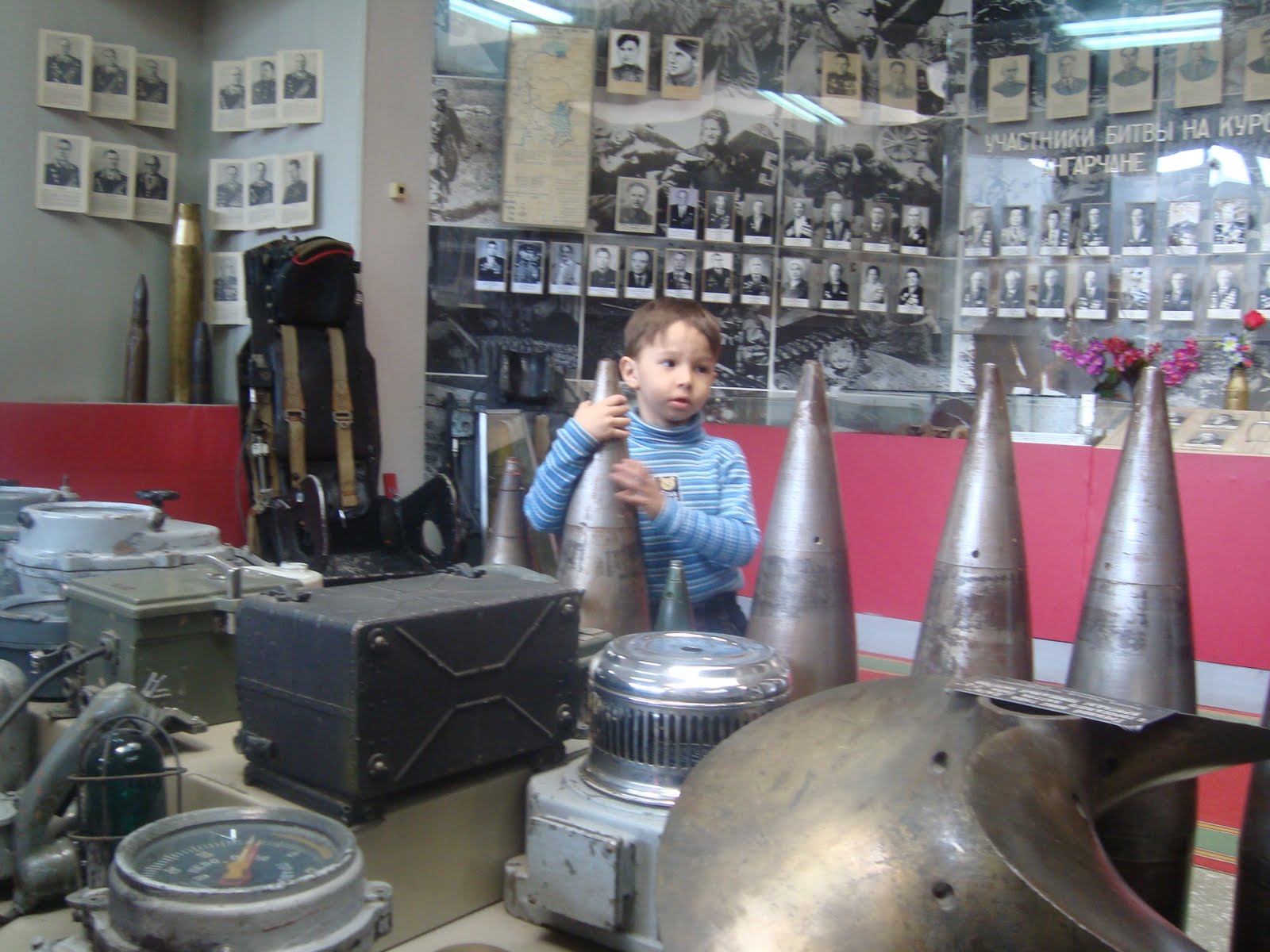 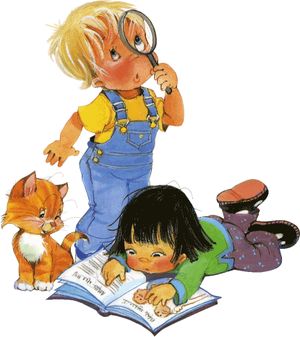 ЭКСПОНАТЫ  МУЗЕЯ
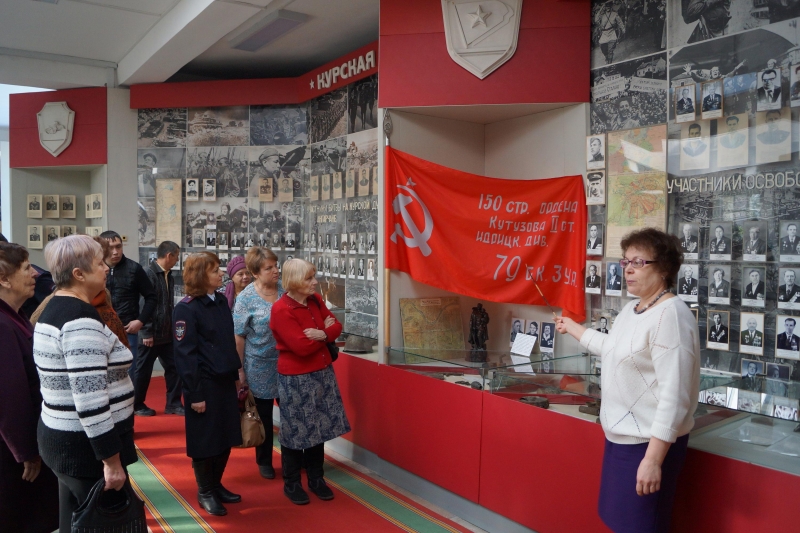 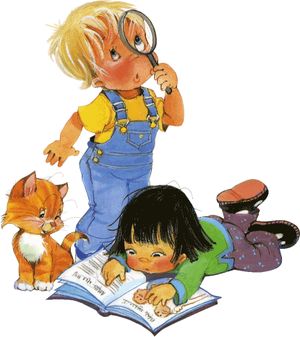 ЭКСПОНАТЫ  МУЗЕЯ
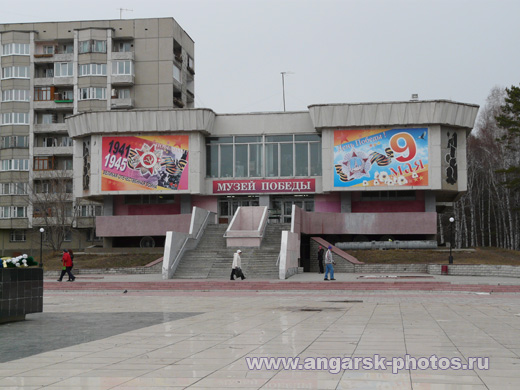 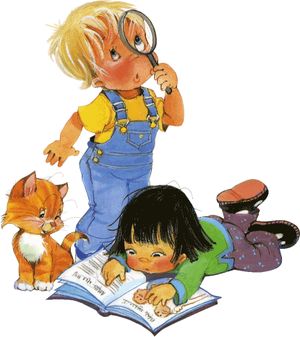 МУЗЕЙ     ПОБЕДЫ